Fotbalová hlavička z pohledu kineziologie
Doporučené schéma prezentace
Do 15 slidů maximálně 
úvod
 historie
 pravidla
 anatomie a zapojení svalů
 biomechanika (působící síly, těžiště)
 rizika, zranění
prevence
…o fotbalu
První zmínky 200 let př.n.l. v Číně
Kolektivní míčová hra, 2 mužstva, 10 hráčů v poli a 1 brankář
Známí po celém světě, v několika zemích národní sport
Dnes více než 200 000 000 ve více než 200 zemích světa
…pravidla
Cílem hry je vstřelit více branek než soupeř
Hru řídí 1 hlavní rozhodčí, na pomoc 4 asistenti
2x45 minut, 15 minut přestávka
Hra dovolená všemi částmi těla kromě paže a ruky (vyjma brankáře v jeho vymezeném území)
Rozhodčí pomocí píšťalky řídí hru
Branky je dosaženo tehdy, kdy je míč za brankovou čarou (regulérně)
…charakteristika pohybů
Většinou svaly dolních končetin
Zejména výskoky, kopy, běhy a zpracování míče
Lokomoce přirozená – bipedální (pohyb zajišťují dolní končetiny)
Pohyby segmentů: cyklické (běh) a acyklické (střela, přihrávka)
…technika hlavičky
předpokladem je správný odhad dráhy letu míče a z toho plynoucí určení místa odrazu. Následuje včasný odraz snožmo nebo jednonož, nápřah trupu (bederní záklon, popřípadě natočení trupu), který musí být proveden bez přenesení váhy těla, bez opory nohou, a to ihned po odrazu tak, aby švih a úder hlavou (čelem, stranou čela) do míče mohl být proveden v nejvyšším bodě, kterého hráč po odrazu dosáhne. Švih trupu (případně s otočením ramen-trupu), musí být proveden pouze energickým předklonem, rotačním pohybem bez opory nohou.
…zapojené svaly
Na výskoku se podílí zejména  hamstringy- dvojhlavý sval stehení, sval poloblanitý, sval pološlašitý(zapojení asi 25%), hýžďové svaly- střední sval hýžďový, velký sval hýžďový, malý sval hýžďový (40%), kvadricepsy a lýtkové svaly- dvojhlavý sval lýtkový, šikmý sval lýtkový.
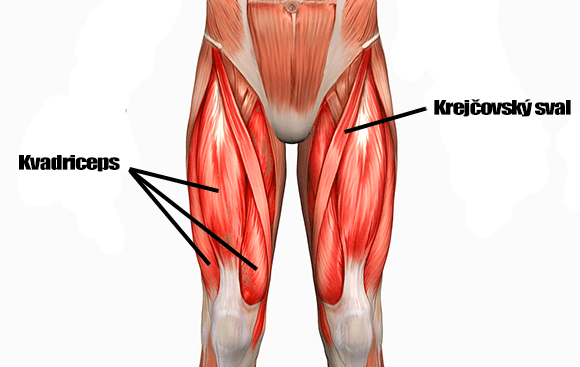 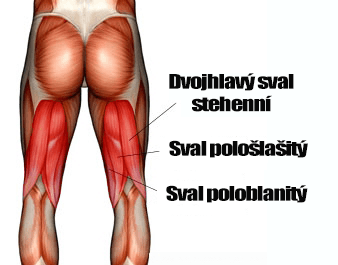 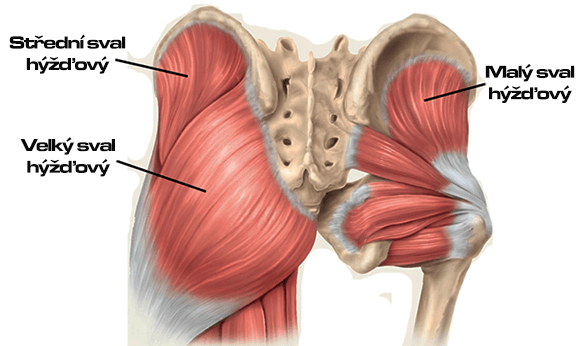 Dvojhlavý sval lýtkový
…Zapojené svaly
Dále pak při výskoku zapojujeme svaly středu těla (příčný sval břišní, multifidus, svaly pánevního dna a bránice, přímí sval břišní, zevní a vnitřní šikmé břišní svaly, vzpřimovač páteře, čtyřhranný sval bederní, bedrokyčlostehení sval)
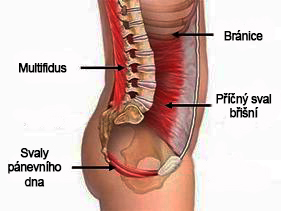 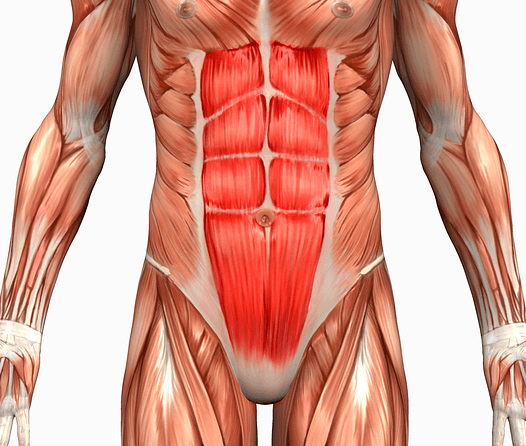 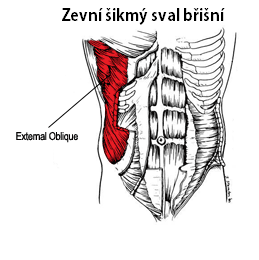 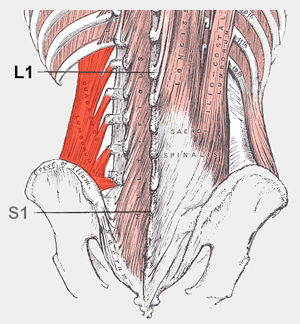 …zapojené svaly
dále zabírá široký sval zádový (pohyb rukou dolů při odrazu), malý a velký sval rombický (pohyb rukou nahoru při odrazu)
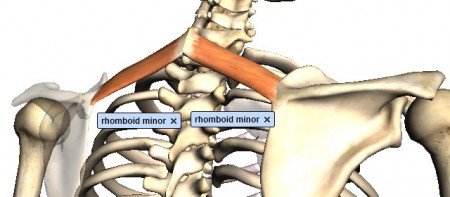 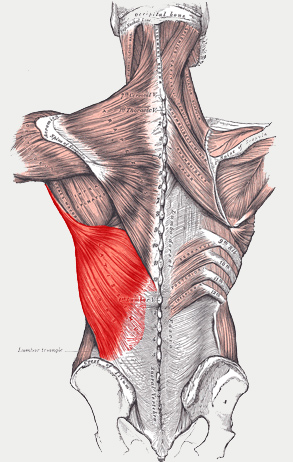 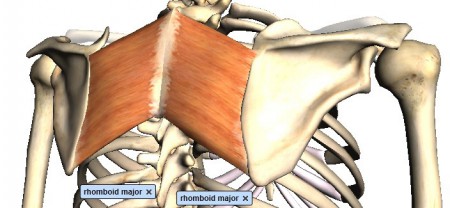 …zapojené svaly
trapéz (pohyb hlavou od míče) a ze svalů krku kývač hlavy (pohyb hlavy k míči).
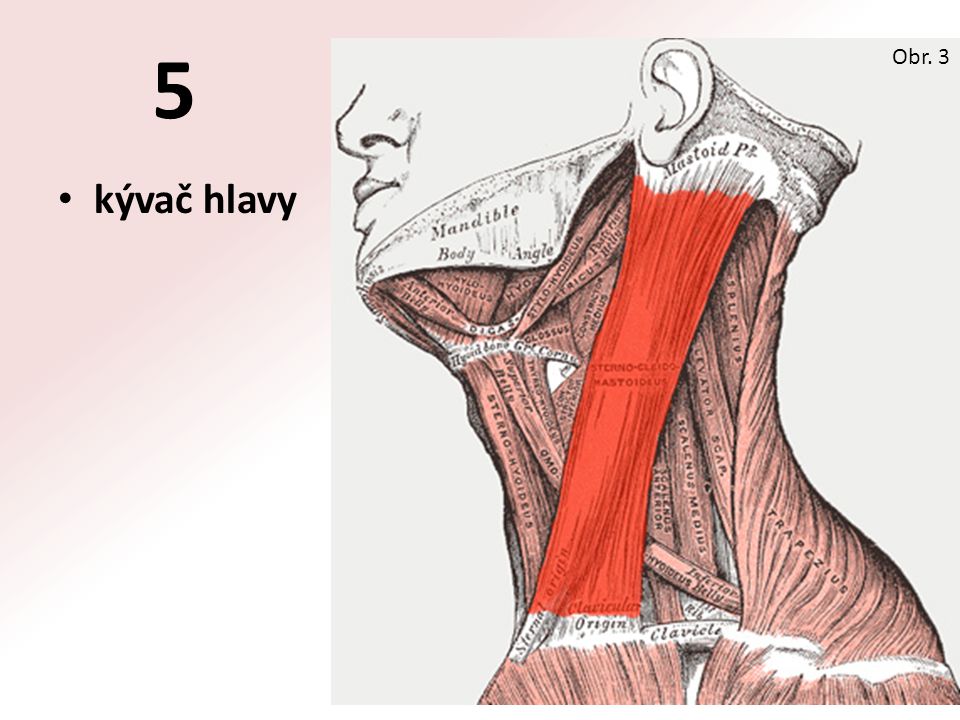 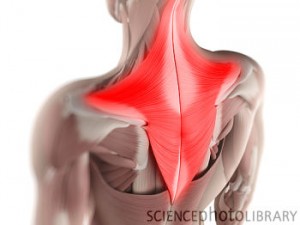 Biomechanika
Pruběh pohybu – popsání kinematického řetězce, 
Působení sil popsat
Pohyby těžiště popsat
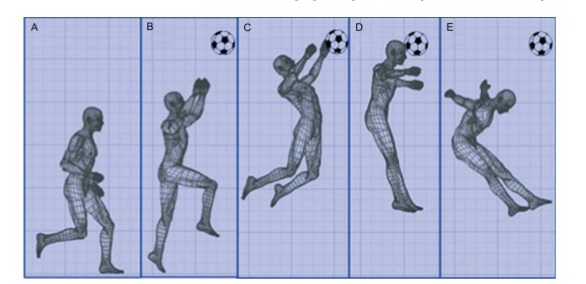 Biomechanika
Pokud nenajdete obrázek v literatuře, klidně nakreslete vlastní 
Pokud berete obrázek z odborné literatury, nezapomenout citovat zdroj (pod obrázkem)
…rizika
-    akutní: naražení a zhmoždění svalů a kloubů dolních končetin, distorze hlezenního kloubu s poškozením vazů (natažení či natržení vazů), distorze kolenního kloubu (natažení či natržení vazů a poškození menisků), natažení a natržení svalů (především hamstringů)-    chronické: únavové zlomeniny, mikrotraumatizace a zánět úponů stehenních adduktorů  („fotbalové tříslo“)
-   specifickým fotbalovým zraněním je zlomenina holenní kosti, jedná se o velmi bolestivé a kariéru ohrožující zranění, jako prevence proti němu složí holenní chrániče, které jsou povinnou součástí výbavy hráče
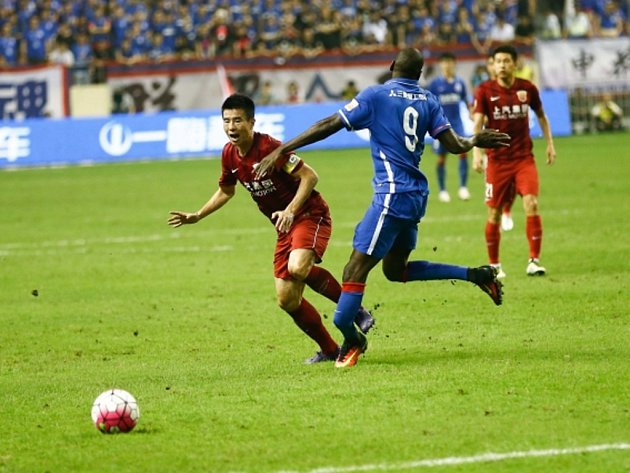 …prevence
Způsobilá hrací plocha
Kvalitní rozcvičení a strečink před i po výkonu
Kompenzační cvičení
Vhodná skladba tréninku
Mechanické: Ortézy, tejpy.
https://www.youtube.com/watch?v=wxJByNycd6M
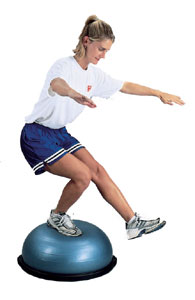 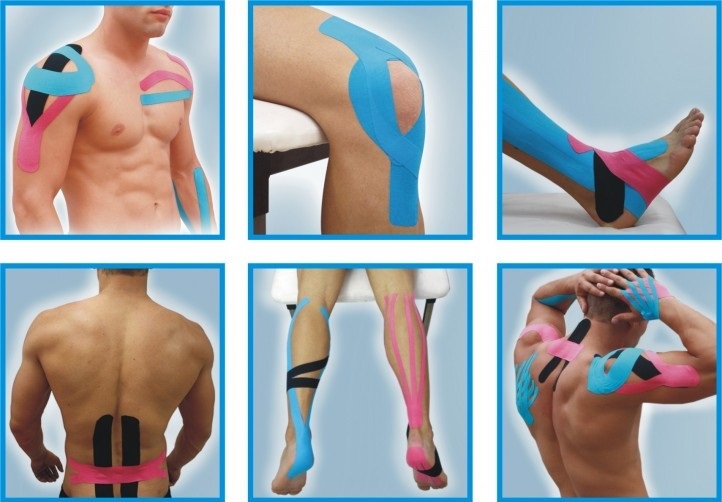 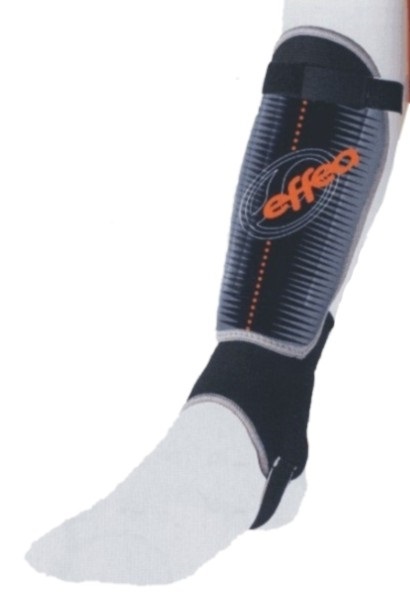 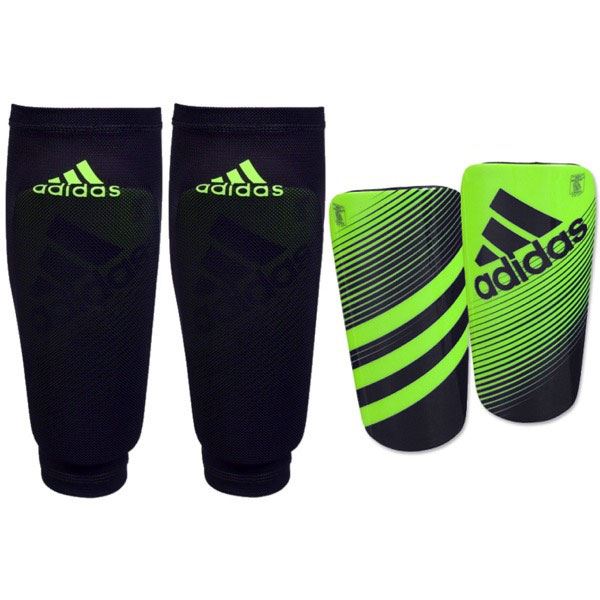